শিক্ষক পরিচিতি
পাঠ পরিচিতি
কৃষিবিদ বিধান চন্দ্র সাহা
প্রভাষক(ইনডেক্সঃ৩০৯১৩০৪),কৃষিশিক্ষা বিভাগ 
মুক্তিযোদ্ধা মেমোরিয়াল ডিগ্রি কলেজ, থানা সদর মহিপুর,পটুয়াখালী 
দূরালাপনীঃ ০১৭২৫৩৭৭৭৮৭ 
ইমেইল ঃ bidhansahapstu07@gmail.com
শ্রেণিঃ একাদশ 
বিষয়ঃ 
 কৃষিশিক্ষা  ১ম  পত্র 
অধ্যায়ঃ ২য়   
পরিচ্ছেদঃ ২য় 
সময়ঃ ৪০ মিনিট
নিচের ছবিটিতে কী দেখতে পাচ্ছ ?
বিভিন্ন ধরনের মাটি
ছবি দেখে আজকের পাঠের বিষয়বস্তু অনুমান কর
আজকের পাঠ
মাটির বুনট
শিখনফল
মাটির বুনটের সংজ্ঞা বলতে পারবে । 
মাটির বুনটের গুরত্ব ব্যাখ্যা করতে পারবে । 
মাটির বৈশিষ্ট্য অনুযায়ী বুনট চিহ্নিত করতে পারবে । 
মাটির বুনট রূপান্তরের পদ্ধতি বর্ণনা করতে পারবে ।
পলি
বালি
কর্দম কণা
মাটির বুনট কী ?
মাটির বুনট
মাটির বালি, পলি ও কর্দম কণার তুলনামূলক শতকরা পরিমাণ বা অণুপাতকে মাটির বুনট বলে । 
মাটির একক কণাসমূহের পারস্পরিক অণুপাত দ্বারা সৃষ্ট স্থূলতা বা সূক্ষ্মতাকে মাটির বুনট বলে ।
কর্মপত্র 
১
একক কাজ        সময়ঃ ২ মিনিট
মাটির বুনট কী ?
বুনটের গুরুত্ব
ফসল চাষাবাদের জন্য ফসল নির্বাচনে মাটির বুনট জানা প্রয়োজন 
 সেচ প্রদানের পরিমান নির্ধারণ করার জন্য বুনট জানতে হয় 
 সেচ পদ্ধতি নির্বাচনের জন্য মাটির বুনট নির্ণয় জরুরী
বুনটের গুরুত্ব
মাটির পুষ্টি ধারন ক্ষমতা মাটির বুনটের উপর নির্ভরশীল । 
বুনটের উপর ভিত্তি করে ফসলের শস্য বিন্যাস করতে হয় । 
মাটির অম্লমান মাটির বুনটের উপর নির্ভর করে । 
মাটির উৎপাদন ক্ষমতা বুনটের উপর নির্ভরশীল
মাটির বুনট কত প্রকার  ?
বুনটের শ্রেণিবিভাগ
মাটির উল্লেখযোগ্য বুনট শ্রেনীর বৈশিষ্ট্য
কর্মপত্র 
২
জোড়ায় জোড়ায় কাজ            সময়ঃ ৩ মিনিট
গ্রুপ-কঃ দোআঁশ মাটির ৩টি বৈশিষ্ট্য লিখ ।  
গ্রুপ-খঃ বুনটের শ্রেণিবিভাগ লিখ ।
নিচের ছবিতে কী কী দেখতে পাচ্ছ ?
এটেল মাটি প্রয়োগ
সবুজ সার প্রয়োগ
বেলে মাটিকে এটেল মাটিতে কিভাবে রূপান্তর করা যায় ?
জৈব সার প্রয়োগ
এটেল মাটি
জৈব সার
সবুজ সার
খামারজাত সার প্রয়োগ
কেঁচো সার প্রয়োগ
ঝাউ গাছ রোপণ
খামারজাত সার
কেঁচো সার
ঝাউ গাছ
নিচের ছবিতে কী কী দেখতে পাচ্ছ ?
বেলে মাটি প্রয়োগ
সবুজ সার প্রয়োগ
জৈব সার প্রয়োগ
এটেল মাটিকে দোআঁশ মাটিতে কিভাবে রূপান্তর করা যায় ?
বেলে মাটি
জৈব সার
সবুজ সার
খামারজাত সার প্রয়োগ
কেঁচো সার প্রয়োগ
অতিরিক্ত পানি নিষ্কাসন করে
খামারজাত সার
কেঁচো সার
পানি নিষ্কাসন
নিচের ছবিটি মনযোগ দিয়ে দেখি
কেঁচো সার কী ?
বিশেষ প্রজাতির কেঁচো পালনের মাধ্যমে জৈব পদার্থ যেমন গোবর, বিষ্ঠা ইত্যাদি প্রক্রিয়াজাতকরণ করে যে জৈব সার প্রস্তুত করা হয় তাকে কেঁচো সার বা ভার্মি কম্পোস্ট বলে ।
গোবর , কেচো, জৈব সার
ছবিতে কী দেখতে পেলে ?
মূল্যায়ন
১) আদর্শ মাটিতে জৈব পদার্থ শতকরা কত ভাগ ?
ক) ৪%
খ) ৫%
গ) ৩ %
ঘ) ৬%
২। পলি মাটি কোন বুনট ভুক্ত ?
খ) মাঝারি সুক্ষ্ম বুনট
ক) সূক্ষ্ম বুনট
গ) স্থুল বুনট
ঘ) মাঝারি বুনট
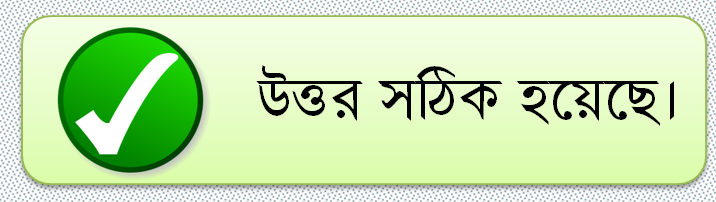 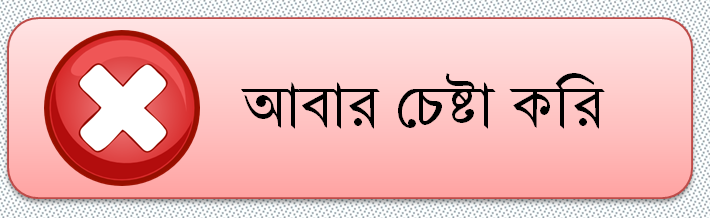 কর্মপত্র 
৪
বাড়ির কাজ
মাটির বুনট নির্নয় ফসল চাষে গুরুত্ব বহন করে- ব্যাখ্যা কর  ।